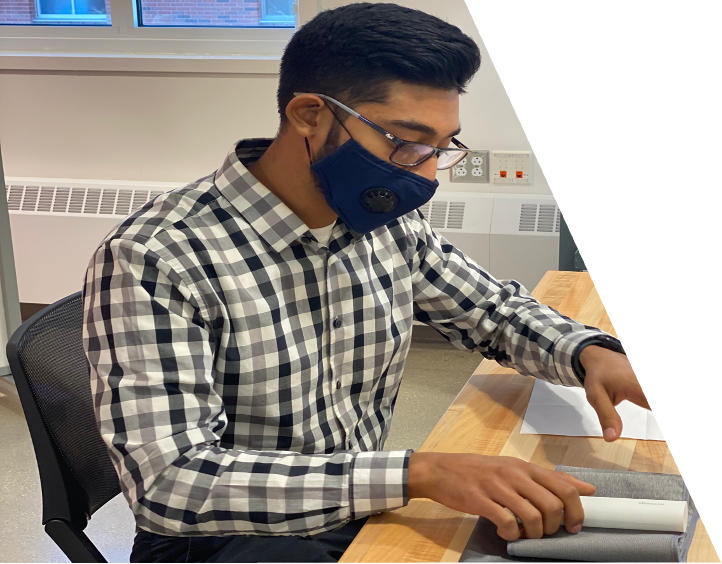 Master of Science
HEALTH TECHNOLOGY
Innovating for Health
EARN YOUR MASTER OF SCIENCE IN ONE YEAR
100% career placement
100% of students received scholarship/fellowship
 Targeted applied capstone experience
     (Industry, Clinical, Community, Research)
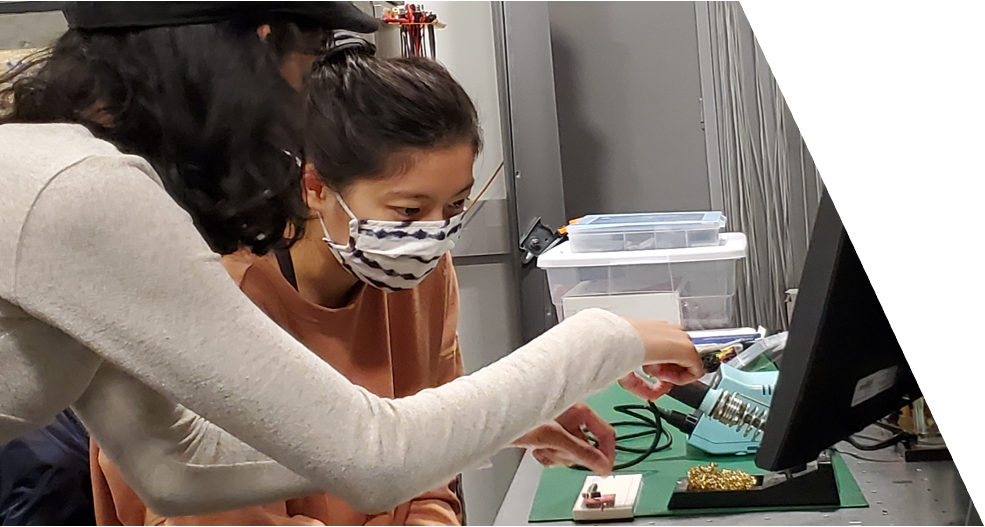 Early Admission deadline is December 1!
Virtual Info Session Wednesdays at 3PM:
ahs.illinois.edu/MSHT

healthtech@illinois.edu